(810) 732-1919
BUILDING A QUALITY IMAGING BUSINESS IN MICHIGAN
2023
www.rmipc.net
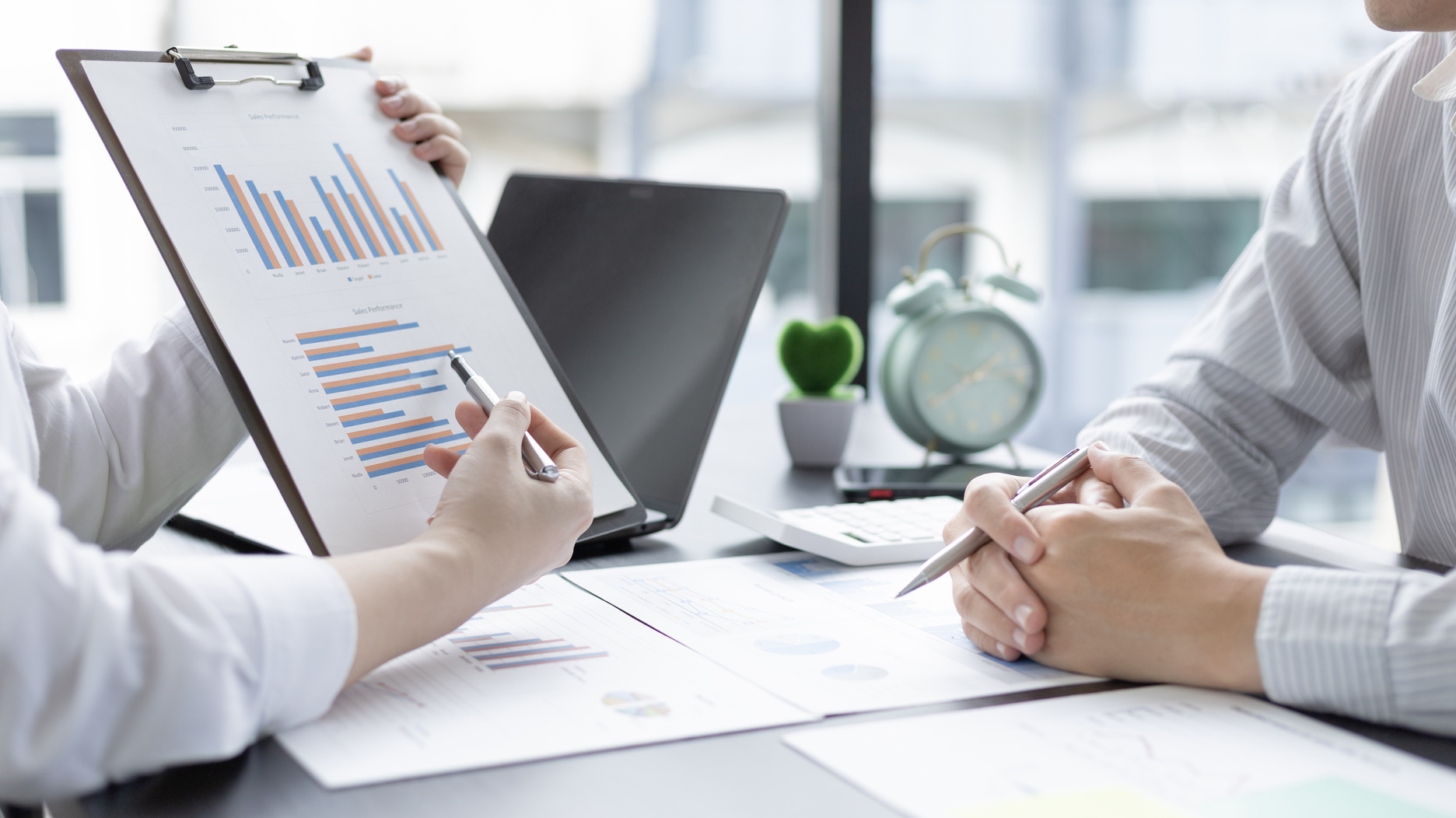 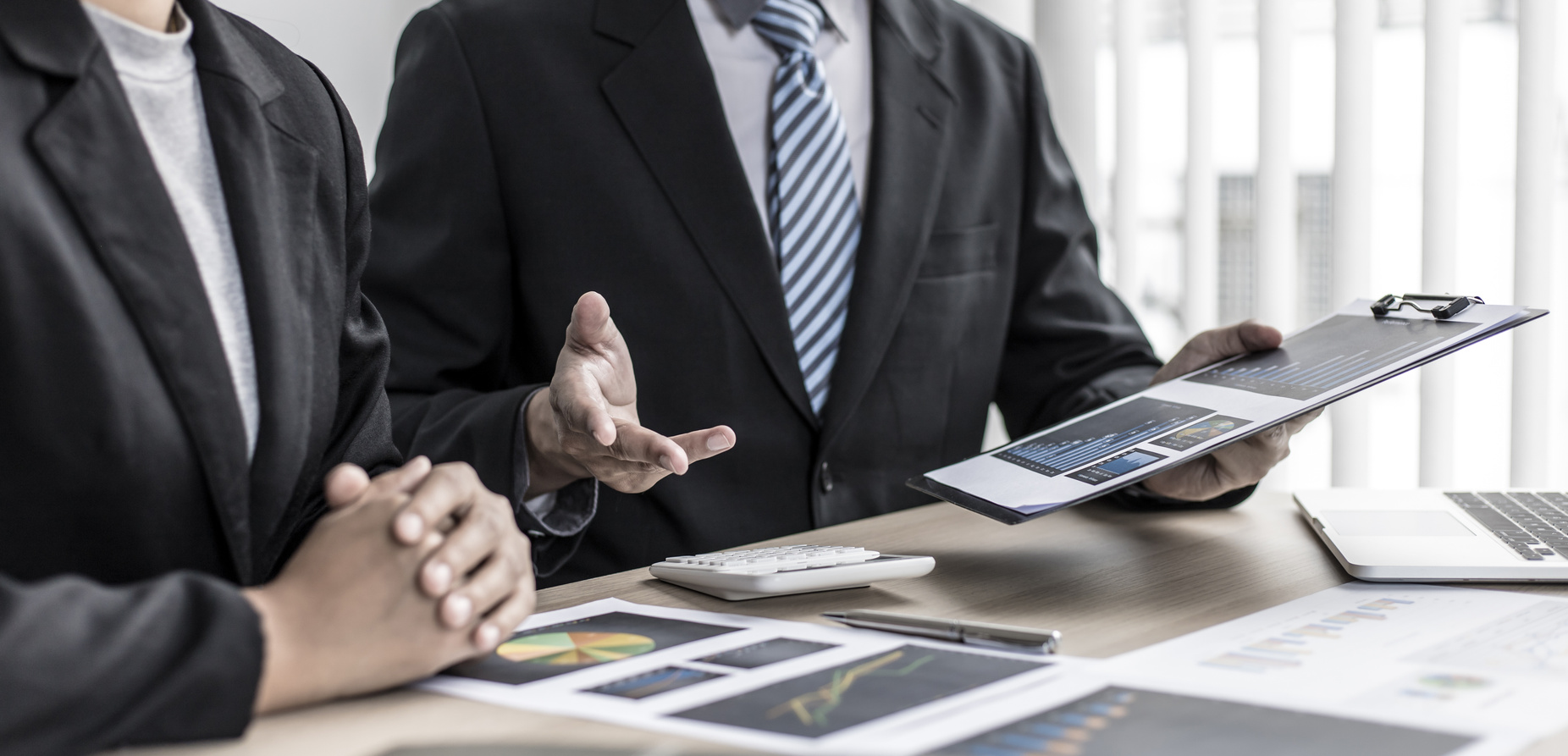 Disclosures
I have a relevant financial relationship with iCAD, GE, and Merge/Merative as a consultant.
01
02
04
03
Learning
Objectives
Learn what it takes to build a quality imaging business in Michigan in 2023
Managing complex information systems in outpatient imaging
Learn to identify opportunities in outpatient imaging for quality and efficiency
Understanding the importance of communications through IT systems
MRS Membership
Physician Full
Physician Year 1
Physician Year 2
Physician Year 3
Physicist Full
Physicist Year 3
TOTAL COUNTS
622
13
20
27
18
1
766
Current Chapter Membership
Radiology
Mega-Groups
Radiology Partners:
50 States
3,600 Rads
3,300 Sites
52M Cases/yr
138 Imaging centers
RadNet, Inc.
357 Imaging centers
7 States
9M Procedures
US Radiology
Founded in 2018 by Charlotte Radiology 
400+ Rads
80 Hopitals
180+ Imaging centers
70+ Joint-venture outpatient imaging centers
1,500 Employees
6 States
Radiology
Mega-Groups Continued
Envision Radiology
54 Imaging centers
1,500 Employees
6 States
ARS
215 Rads
3.4M Exams
60+ Facilities 
Radia Inc. PS
200 Rads
Washington
50 Hospitals
4 Imaging centers
Ongoing
Areas of Concern
Shrinking Reimbursements
Rising 
Costs
Radiologist Burnout
Outpatient Imaging
Centers
Hospital Based 
Radiologists
What Business are We In?
In the medical imaging business
Medical advancements and pioneering new technologies
Most importantly we are an IT company
In the medical imaging business 
Medical advancements and pioneering new technologies
Not a Competition
Both should have the same goal of building value and quality in the imaging sector of healthcare.
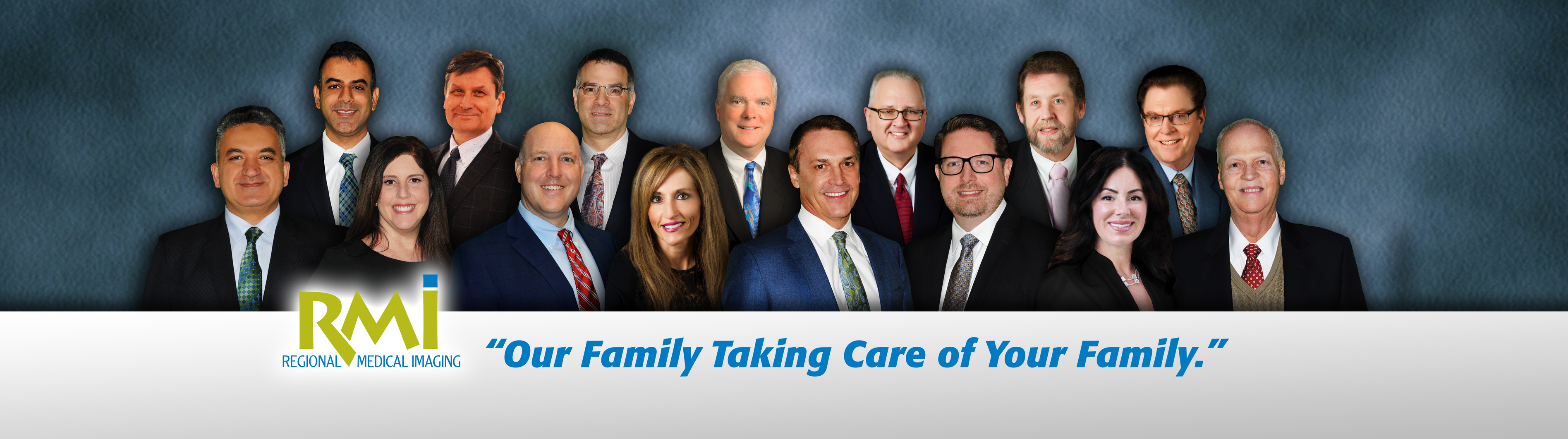 Our Company
Regional Medical Imaging
In practice for 38 years
18 Radiologists
No Hospital affiliation
Subspeciality drive with fellowship trained radiologists in Neuro, Chest, Cardiac, PET/CT, Nuclear, MSK, Abdomen/Pelvis, IR and Breast
Evolving through innovation and change
About Us
Physician Full
Started in 1985

Grew through acquistions and de novo start-ups

Vertically integrated from scheduling to pre-auth to payment estimation to billing to IT and Marketing

Have grown to be the largest, privately held, physician owned outpatient radiology group in the state of Michigan with 10 imaging centers

Have 220 nonphysician employees and 18 radiologists

Today we service approximately 15,000 medical professionals in the state with these 10 centers
Locations
By The Numbers (220 Employees)
Over $10M in nonphysician payroll
Over $1M in employee healthcare insurance
Funding for employee HSA accounts
401k match for employees
In house CFO/CPA
In house AR and AP
Manage all financing with  vendors and banks
In 2023 will perform nearly a quarter million studies on more than 170,000 patients

As a breast imaging specialist my team will perform more than 37,000 mamms

Have worked hard on maintaining equipment and cutting-edge technology to stay ahead of the curve

Own 15 CONs for 5MRI, 8CT and 1PET

Have 45 ACR certifications in 7 modalities (including PET)

We are an ACR imaging Center of Excellence X6 in Lung Cancer Screening and X3 in Breast
To compete against the mega players in healthcare, outpatient imaging must be agile and capable of interacting with as many systems as possible.

To achieve quality metrics imaging center must develop in house knowledge around systems that allow for these interactions to occur.

Delivering tools to not just the radiologists, but to the entire team, allows the team as a unit to be more efficient and successful.
Quality Matters
Systems and Technology
Technology integration developed over years of engagement with leading companies
01
02
03
Why it Matters
To Radiology Practices
Improve Efficiency
Time identifying
Time measuring
Time scoring
Decrease Variability 
Inter/intra-observer variability
Improved Quality
Unnecessary follow-ups
Benign biopsies
Partnership
Highlights
Physician Full
Merge PACS - Developed the mamm segment of Merge PACS and continue to partner with them today. RMI is a national show site. 

GE Health - RMI is a national show site for GE 
Mamm, Ultrasound and MRI

ATEC - Helped to test and launch vacuum assisted breast MRI biopsy device 

iCAD - National show site and early adopter for ProFound AI 

Nuance Powershare and Medicom - Used for image sharing
Partnership
Highlights Continued
Physician Full
Abbadox - Have partnered with them to revolutionize our RIS system to meet our customers in a more sophisticated way

Royal Solutions - For patient estimator and provided portal for past 5 years

Gravity - Provides bots to fill canelations spots in real time 

ClearPath - For preparing documents for attorney requests
Physician Full
Aquila (Brazilian AI company) - QC of tech positioning for breast imaging

Subtle - Improve imaging quality on older MR scanners to extend scanner life and improve quality of care

Coretechs AI - Neuroquant for brain quantification analysis
Partnership
Highlights Continued
Why does Technology
Through technology we try to improve consistency between radiologists and their interpretations of images
Matter to Radiologists?
With improved quality and efficiency radiologists’ reputations are greatly enhanced
Through technology, fail safe systems are in place to protect radiologists from lost reports and other liability issues
Communication
Systems
Physician Full
State of the art dictation systems custom built for our needs

In house communication systems to efficiently move patients through their diagnostic journey

Phone and communication systems to efficiently get the information in the right person’s hands

Portal and image transfer systems to get information where it needs to be on time
Communication
To Lead Change
Physician Full
Transform the industry so we are not a commodity but the most important cog in the wheel of healthcare

High-quality cost-effective operation

Engaged
Radiologists
Staff
Referral base
Patients
Talent Remains Key
To Our Success
REMEMBER, AS IN ANY ENDEAVOR, THE PURSUIT OF EXCELLENCE IS THE PATH TO SUCCESS. 

LET'S HARNESS OUR PASSION FOR QUALITY, INNOVATION, AND COMMUNITY TO CREATE A BRIGHTER AND SHARPER FUTURE FOR IMAGING BUSINESSES IN MICHIGAN.  

"QUALITY IS NEVER AN ACCIDENT; IT IS ALWAYS THE RESULT OF HIGH INTENTION, SINCERE EFFORT, INTELLIGENT DIRECTION, AND SKILLFUL EXECUTION; IT REPRESENTS THE WISE CHOICE OF MANY ALTERNATIVES." - WILLIAM A. FOSTER